Desk for grants
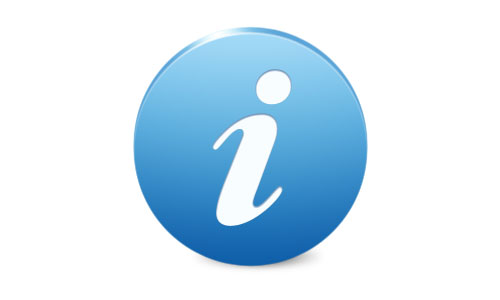  no possibility to combine the grants
	       the students doing an internship abroad are considered as outgoing students
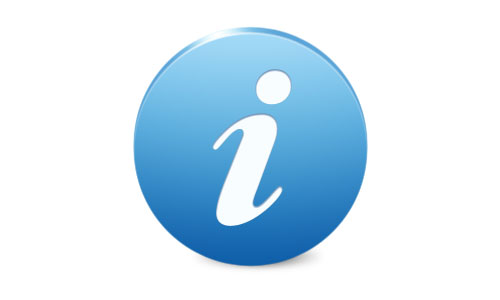 *Group 1 : DAN, IRL, ISL, UK, FIN, SWE, NOR, LICH, LUX ;
  Group 2 : AUS, SP, GER, NTH, BEL, POR, CHYP, GRE, FR, IT, Malte;
  Group 3 : POL, ROU, HUN, LET, SLO, CZ, BUL, LIT, EST, MAC, CR, TUR, SLOVE,
2
12 novembre 2018
Préparation au départ en mobilité internationale
Desk for grants
Information :
	 https://www.u-bordeaux.fr/International/Partir-a-l-etranger/Mobilite-etudiante/Financements 
             https ://www.aquimob.fr   	    	


How to do ? 
Online application 
Send the application with all required documents to the International office before the departure 
Keep  a scanned copy of the application & required documents 
At the arrival/departure : certificate of attendance 
Further information : 
Possibility to apply in anytime of the academic year / several periods to assess the grant applications and allocate the grant 
The result will be sent by e-mail

IdEx – grant of excellence 
only  a list of selected destination are eligible only
Additional documents to be provided : C.V., cover letter, recommendation letter, copy of the transcript of records (25% best students)
3
12 novembre 2018
Préparation au départ en mobilité internationale
Eligibility to the Erasmus+ grant
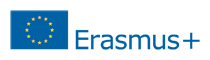 Erasmus+ studies 
 3 months at least (90 days)  - 12 months maximum
12 months of mobility per cycle 
Erasmus+ Learning agreement for studies
Registration at the UBx as “home university”

Erasmus+ internship 
 2 months at least (60 days)
12 months of mobility per cycle 
Erasmus+ Learning agreement  for internship 
Registration at the UBx as “home university”
Internship agreement between the UBx and the “host institution”
Regulations for the internship for students enrolled in Bordeaux (France) 
 
  internship agreement between the UBx and the “host institution”
  duration : 6 months maximum 
  internship in France : every internship longer than 2 months must be paid by the “hosting institution”
4
12 novembre 2018
Préparation au départ en mobilité internationale
Registration at the University of Bordeaux
Online application 
Online application form 
Copy of the passport

	Application documents 
Application form 
Copy of the passport 
Proof of the Health Insurance coverage
Proof of the payment 
New* : payment of the “Student life contribution”  (90€)

	Process
Student application & documents 
Payment “Student life contribution”  (90€)*
Transfer of the tuition fees from the UA
Registration & edition of the certificate of registration and the student card
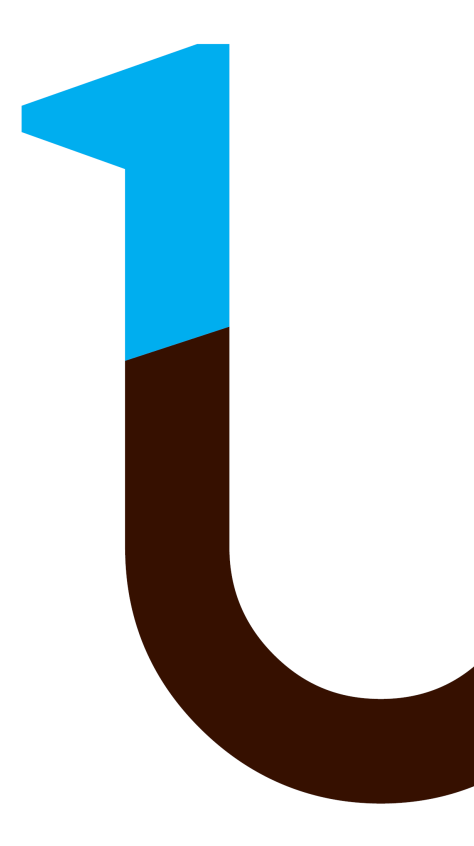 *New  : “Student life contribution” (90€)
 Individual payment required 
 Think about the reimbursement
5